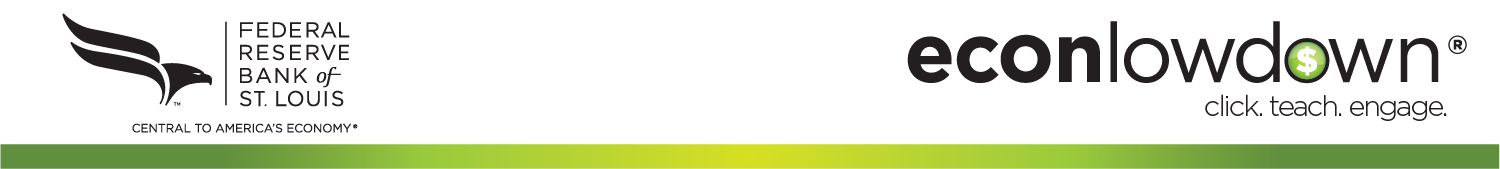 Bankruptcy Basics
© 2019, Federal Reserve Bank of St. Louis. Permission is granted to reprint or photocopy this presentation in its entirety for educational purposes provided the user credits the Federal Reserve Bank of St. Louis, www.stlouisfed.org/education.
What Is Bankruptcy?
Legal process 
Declares a person or business is unable to pay debts
Federal laws and court proceeding to help individuals/businesses address debt problems
© 2019, Federal Reserve Bank of St. Louis. Permission is granted to reprint or photocopy this presentation in its entirety for educational purposes provided the user credits the Federal Reserve Bank of St. Louis, www.stlouisfed.org/education.
Bankruptcy Basics
Purpose of Bankruptcy
Fresh
Start
Fair
Treatment
© 2019, Federal Reserve Bank of St. Louis. Permission is granted to reprint or photocopy this presentation in its entirety for educational purposes provided the user credits the Federal Reserve Bank of St. Louis, www.stlouisfed.org/education.
Bankruptcy Basics
Six Types of Bankruptcy
© 2019, Federal Reserve Bank of St. Louis. Permission is granted to reprint or photocopy this presentation in its entirety for educational purposes provided the user credits the Federal Reserve Bank of St. Louis, www.stlouisfed.org/education.
Types of Debt
and
Alimony
Child support
Court fines
Credit card
Criminal/personal Injury
Debt incurred after bankruptcy
Fraudulent
Medical bills
Payday loans
Personal loans
Student loans
Taxes
Unsecured
Utility bills
Dischargeable
Nondischargeable
© 2019, Federal Reserve Bank of St. Louis. Permission is granted to reprint or photocopy this presentation in its entirety for educational purposes provided the user credits the Federal Reserve Bank of St. Louis, www.stlouisfed.org/education.
Bankruptcy Basics
Types of Debt
Dischargeable
Nondischargeable
Alimony
Child support
Court fines
Criminal/
    personal injury
Debt incurred after bankruptcy 
Fraudulent
Most student loans
Most taxes
Credit card
Medical bills
Payday loans
Personal loans
Unsecured
Utility bills
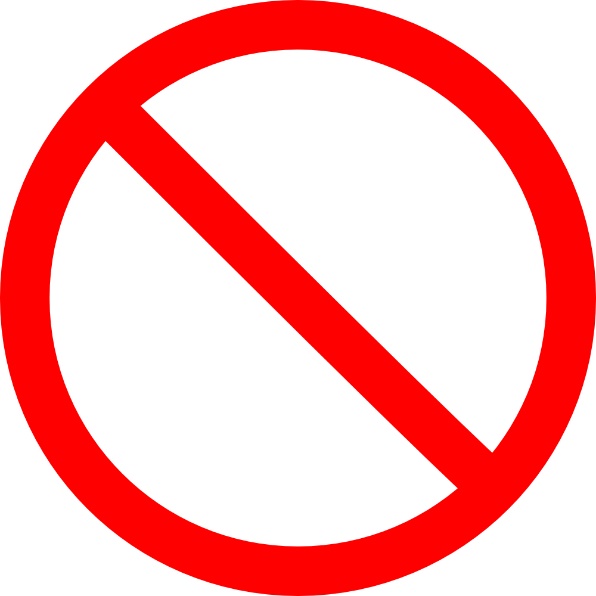 © 2019, Federal Reserve Bank of St. Louis. Permission is granted to reprint or photocopy this presentation in its entirety for educational purposes provided the user credits the Federal Reserve Bank of St. Louis, www.stlouisfed.org/education.
Bankruptcy Basics
© 2019, Federal Reserve Bank of St. Louis. Permission is granted to reprint or photocopy this presentation in its entirety for educational purposes provided the user credits the Federal Reserve Bank of St. Louis, www.stlouisfed.org/education.
Basic Procedures for Chapter 7
1. Debtor Takes Credit Counseling
Mandatory by law
Debtor must use approved provider
Case dismissed if counseling not completed
© 2019, Federal Reserve Bank of St. Louis. Permission is granted to reprint or photocopy this presentation in its entirety for educational purposes provided the user credits the Federal Reserve Bank of St. Louis, www.stlouisfed.org/education.
Bankruptcy Basics
Basic Procedures for Chapter 7
2. Bankruptcy Petition Filed
Involves multiple forms and paying a filing fee (fee same for all)
Provides information for a means test, which determines if the debtor has sufficient income or assets to pay debts
© 2019, Federal Reserve Bank of St. Louis. Permission is granted to reprint or photocopy this presentation in its entirety for educational purposes provided the user credits the Federal Reserve Bank of St. Louis, www.stlouisfed.org/education.
Bankruptcy Basics
Basic Procedures for Chapter 7
3. Automatic Stay Takes Effect
Begins the minute petition is filed
Creditors notified
Stops collections: e.g., letters/calls, wage garnishments, foreclosures, and repossessions
One of the main reasons debtors file
© 2019, Federal Reserve Bank of St. Louis. Permission is granted to reprint or photocopy this presentation in its entirety for educational purposes provided the user credits the Federal Reserve Bank of St. Louis, www.stlouisfed.org/education.
Bankruptcy Basics
Basic Procedures for Chapter 7
4. Bankruptcy Trustee Assigned to Case
Independent person appointed to represent the unsecured creditors
Reviews case
Begins collecting debtor’s nonexempt property (e.g., cash, investments, and/or valuable items) to pay creditors
© 2019, Federal Reserve Bank of St. Louis. Permission is granted to reprint or photocopy this presentation in its entirety for educational purposes provided the user credits the Federal Reserve Bank of St. Louis, www.stlouisfed.org/education.
Bankruptcy Basics
Basic Procedures for Chapter 7
5. 341 Meeting with Creditors
Debtor required to answer questions under oath regarding finances 
Determines if debtor qualifies for Chapter 7
Includes the debtor, debtor attorney, bankruptcy trustee, and creditors
Makes sure debtor isn’t “hiding” assets
© 2019, Federal Reserve Bank of St. Louis. Permission is granted to reprint or photocopy this presentation in its entirety for educational purposes provided the user credits the Federal Reserve Bank of St. Louis, www.stlouisfed.org/education.
Bankruptcy Basics
Basic Procedures for Chapter 7
Bankruptcy Trustee Begins Liquidation Process
Collects collateral and gives to creditors
Debtor can keep exempt property (necessary clothing and household goods and furnishings, tools for a trade or profession, and pensions and public benefits)
Nonexempt property may be sold to pay creditors
© 2019, Federal Reserve Bank of St. Louis. Permission is granted to reprint or photocopy this presentation in its entirety for educational purposes provided the user credits the Federal Reserve Bank of St. Louis, www.stlouisfed.org/education.
Bankruptcy Basics
Basic Procedures for Chapter 7
Debtor Takes Personal Finance Education Course
Mandatory by law
Debtor must use approved provider
Debtor must file certificate of completion or case will be dismissed without discharge
© 2019, Federal Reserve Bank of St. Louis. Permission is granted to reprint or photocopy this presentation in its entirety for educational purposes provided the user credits the Federal Reserve Bank of St. Louis, www.stlouisfed.org/education.
Bankruptcy Basics
Basic Procedures for Chapter 7
8. Discharge Granted
Debtor’s obligation to pay dischargeable debt eliminated (wiped out)
Automatic stay lifted (removed)
Main reason debtors file
© 2019, Federal Reserve Bank of St. Louis. Permission is granted to reprint or photocopy this presentation in its entirety for educational purposes provided the user credits the Federal Reserve Bank of St. Louis, www.stlouisfed.org/education.
Bankruptcy Basics
Basic Procedures for Chapter 7
9. Case Closed
Bankruptcy remains on debtor’s credit report for 10 years
Debtor can file for bankruptcy again at any time, but cannot discharge debts again for 8 years
Debtor should keep documents for future reference
© 2019, Federal Reserve Bank of St. Louis. Permission is granted to reprint or photocopy this presentation in its entirety for educational purposes provided the user credits the Federal Reserve Bank of St. Louis, www.stlouisfed.org/education.
Bankruptcy Basics
Basic Procedures for Chapter 13
1. Debtor Takes Credit Counseling
Mandatory by law
Debtor must use approved provider
Case dismissed if not completed
© 2019, Federal Reserve Bank of St. Louis. Permission is granted to reprint or photocopy this presentation in its entirety for educational purposes provided the user credits the Federal Reserve Bank of St. Louis, www.stlouisfed.org/education.
Bankruptcy Basics
Basic Procedures for Chapter 13
2. Bankruptcy Petition Filed
Includes multiple forms and paying a filing fee (fee same for all)
Bankruptcy plan must be submitted
Plan can be revised if necessary
© 2019, Federal Reserve Bank of St. Louis. Permission is granted to reprint or photocopy this presentation in its entirety for educational purposes provided the user credits the Federal Reserve Bank of St. Louis, www.stlouisfed.org/education.
Bankruptcy Basics
Basic Procedures for Chapter 13
Chapter 13 Standing Bankruptcy Trustee Assigned
Reviews bankruptcy plan and paperwork
Approves or rejects plan
If rejected, case dismissed or plan revised/resubmitted
© 2019, Federal Reserve Bank of St. Louis. Permission is granted to reprint or photocopy this presentation in its entirety for educational purposes provided the user credits the Federal Reserve Bank of St. Louis, www.stlouisfed.org/education.
Bankruptcy Basics
Basic Procedures for Chapter 13
4. Automatic Stay
Begins the minute petition is filed 
Creditors notified
Stops collections: e.g., letters/calls, wage garnishments, foreclosures, and repossessions
One of the main reasons debtors file
© 2019, Federal Reserve Bank of St. Louis. Permission is granted to reprint or photocopy this presentation in its entirety for educational purposes provided the user credits the Federal Reserve Bank of St. Louis, www.stlouisfed.org/education.
Bankruptcy Basics
Basic Procedures for Chapter 13
5. 341 Meeting with Creditors
Debtor required to answer questions under oath regarding finances and bankruptcy plan
Includes the debtor, debtor attorney, bankruptcy trustee, and creditors
Creditors can object to bankruptcy plan
If debtor doesn’t attend, case can be dismissed
© 2019, Federal Reserve Bank of St. Louis. Permission is granted to reprint or photocopy this presentation in its entirety for educational purposes provided the user credits the Federal Reserve Bank of St. Louis, www.stlouisfed.org/education.
Bankruptcy Basics
Basic Procedures for Chapter 13
6. Confirmation Hearing
Bankruptcy judge hears the case
Trustee or creditors can object to plan
Judge approves or rejects plan
If rejected, debtor revises/resubmits plan and another hearing held
© 2019, Federal Reserve Bank of St. Louis. Permission is granted to reprint or photocopy this presentation in its entirety for educational purposes provided the user credits the Federal Reserve Bank of St. Louis, www.stlouisfed.org/education.
Bankruptcy Basics
Basic Procedures for Chapter 13
7. Bankruptcy Plan Begins
Debtor pays single monthly payments to bankruptcy trustee 
Bankruptcy trustee disburses money to creditors who filed proof of claim
Typically, plan remains in effect 3-5 years
© 2019, Federal Reserve Bank of St. Louis. Permission is granted to reprint or photocopy this presentation in its entirety for educational purposes provided the user credits the Federal Reserve Bank of St. Louis, www.stlouisfed.org/education.
Bankruptcy Basics
Basic Procedures for Chapter 13
Debtor Takes Personal Finance Education Course
Mandatory by law
Debtor must use approved provider
Debtor must file certificate of completion or case will be dismissed without discharge
© 2019, Federal Reserve Bank of St. Louis. Permission is granted to reprint or photocopy this presentation in its entirety for educational purposes provided the user credits the Federal Reserve Bank of St. Louis, www.stlouisfed.org/education.
Bankruptcy Basics
Basic Procedures for Chapter 13
9. Discharge Granted at End of Plan
Debt eliminatedspecifically, the percentage of unsecured debt not paid during the plan
Only dischargeablenot nondischargeable debt eliminated
Automatic stay lifted
© 2019, Federal Reserve Bank of St. Louis. Permission is granted to reprint or photocopy this presentation in its entirety for educational purposes provided the user credits the Federal Reserve Bank of St. Louis, www.stlouisfed.org/education.
Bankruptcy Basics
Basic Procedures for Chapter 13
10. Case Closed
Bankruptcy can remain on debtor’s credit report for up to 7 years
Debtor may file again, if necessary  rules and time frames apply
Debtor should keep documents for future reference
© 2019, Federal Reserve Bank of St. Louis. Permission is granted to reprint or photocopy this presentation in its entirety for educational purposes provided the user credits the Federal Reserve Bank of St. Louis, www.stlouisfed.org/education.
Bankruptcy Basics
© 2019, Federal Reserve Bank of St. Louis. Permission is granted to reprint or photocopy this presentation in its entirety for educational purposes provided the user credits the Federal Reserve Bank of St. Louis, www.stlouisfed.org/education.
Bankruptcy Basics
© 2019, Federal Reserve Bank of St. Louis. Permission is granted to reprint or photocopy this presentation in its entirety for educational purposes provided the user credits the Federal Reserve Bank of St. Louis, www.stlouisfed.org/education.
Bankruptcy Basics